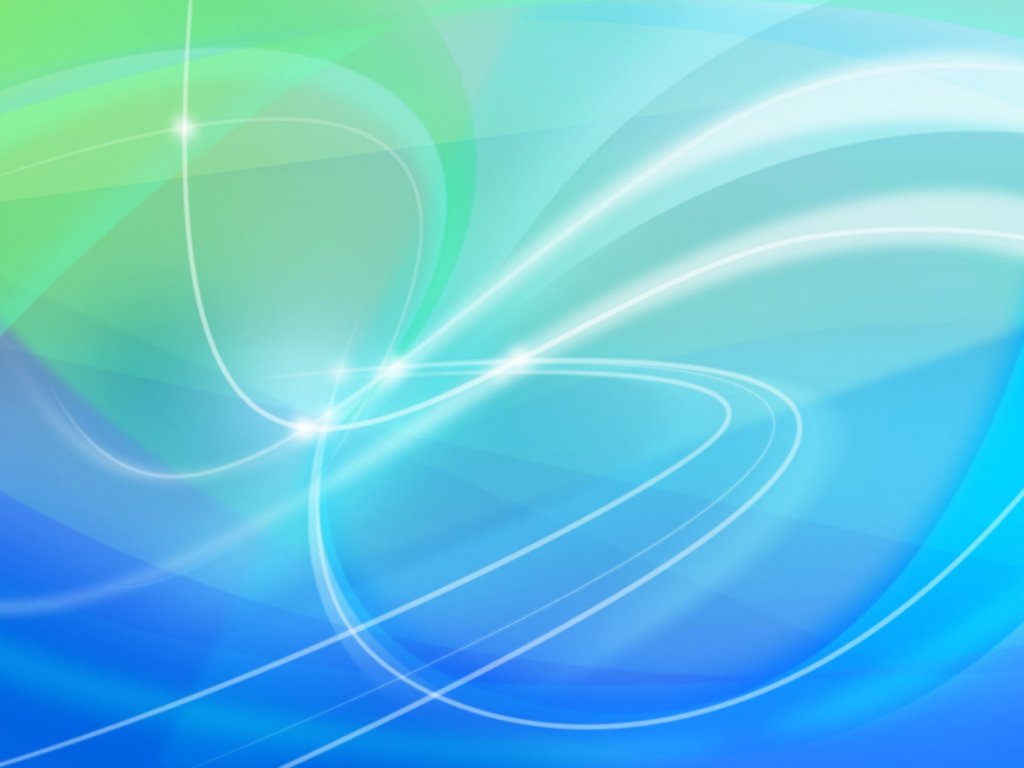 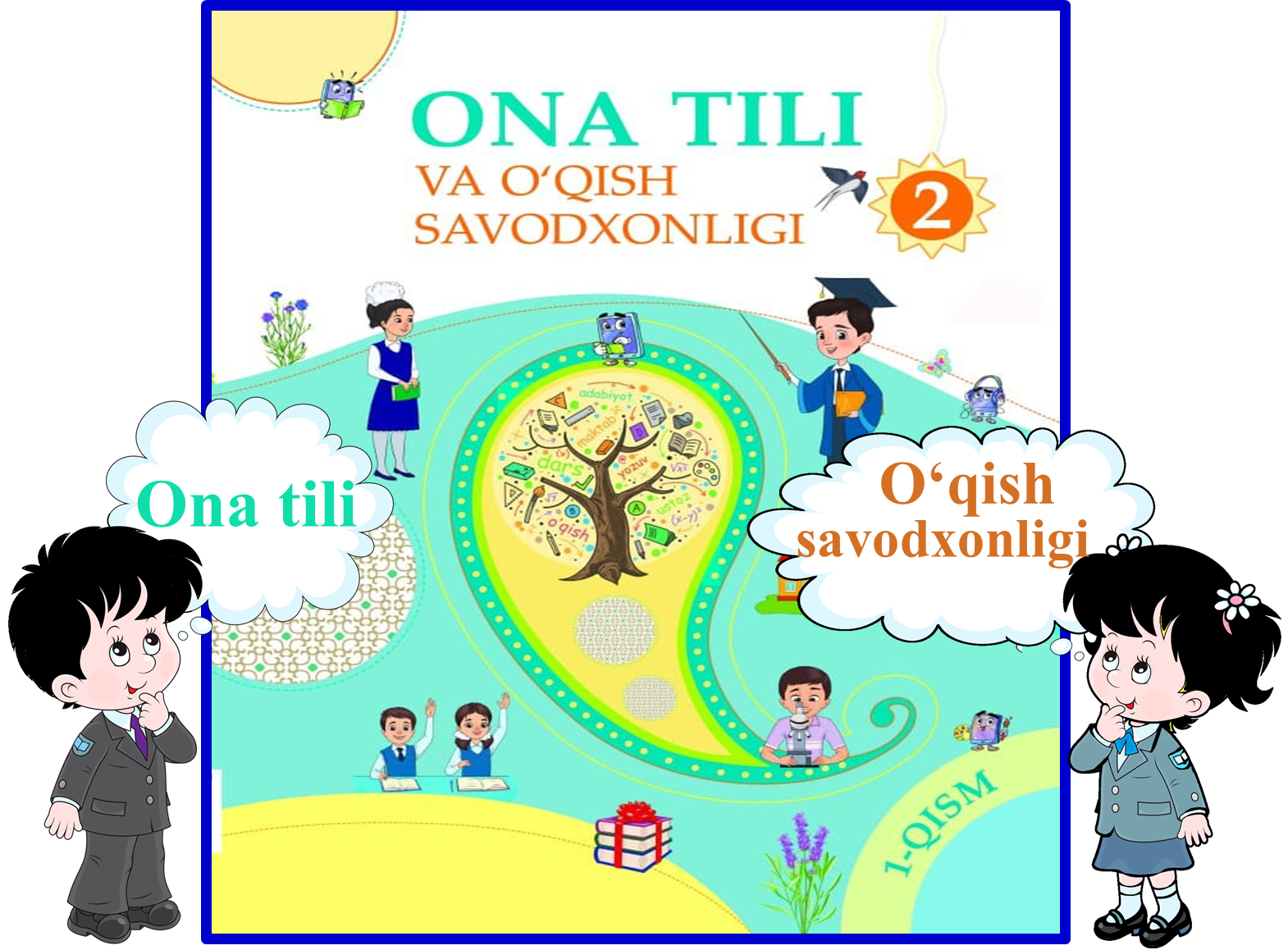 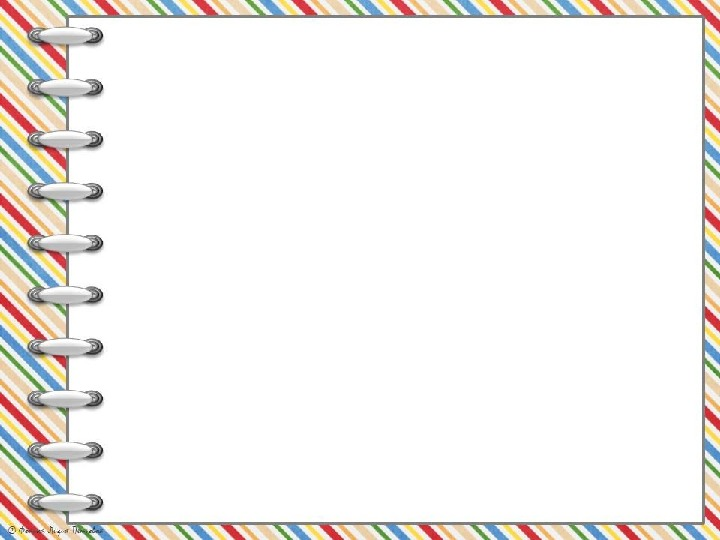 4-BO‘LIM.  FOYDALI NONUSHTA
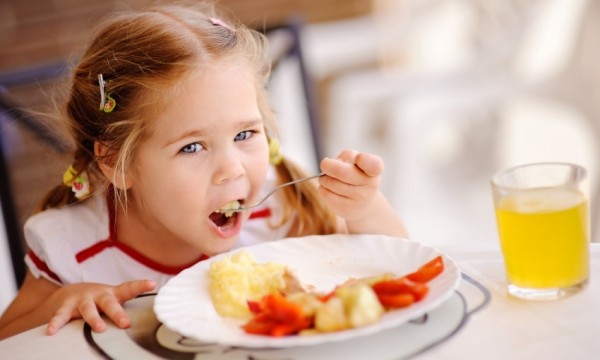 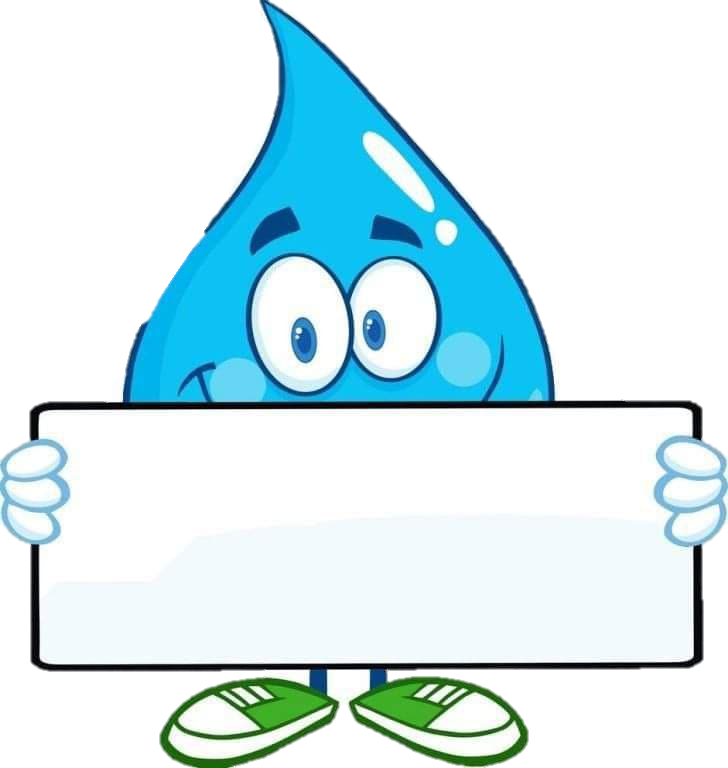 74-dars
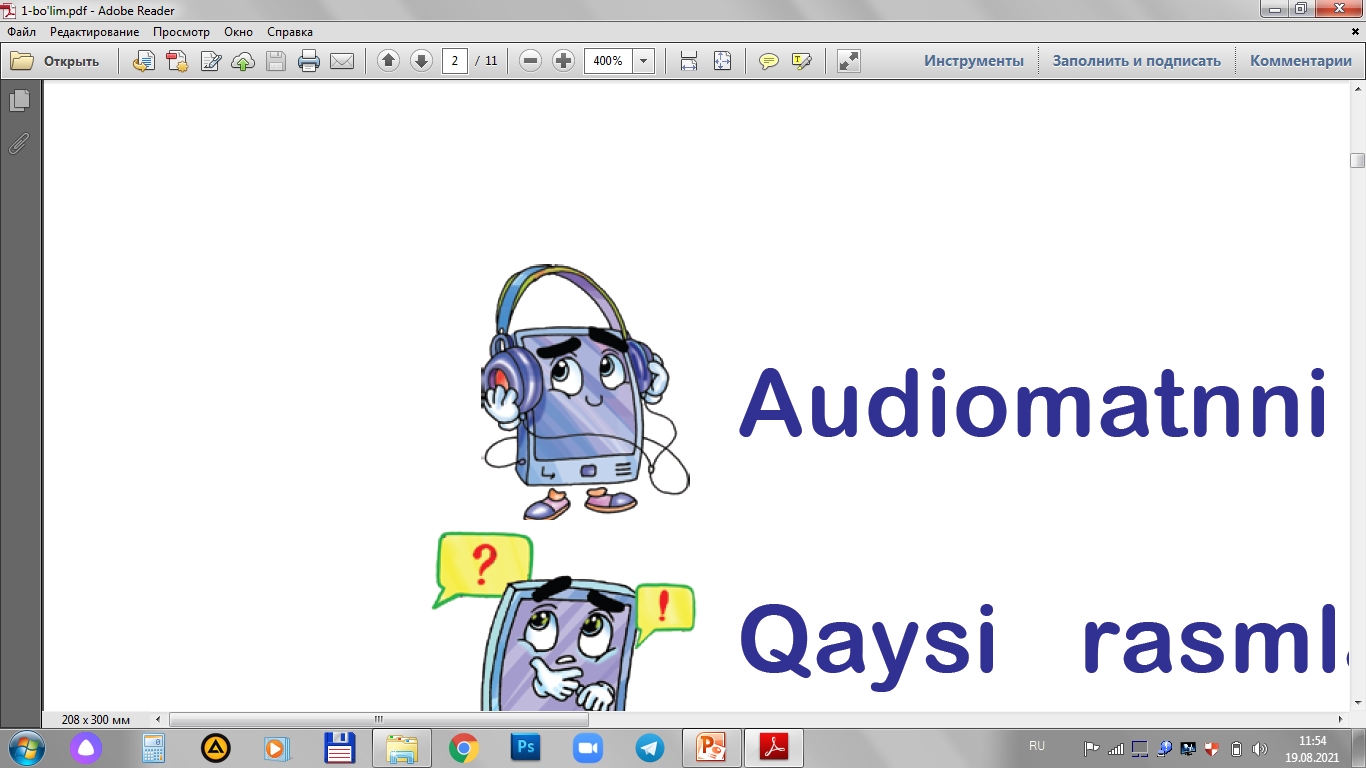 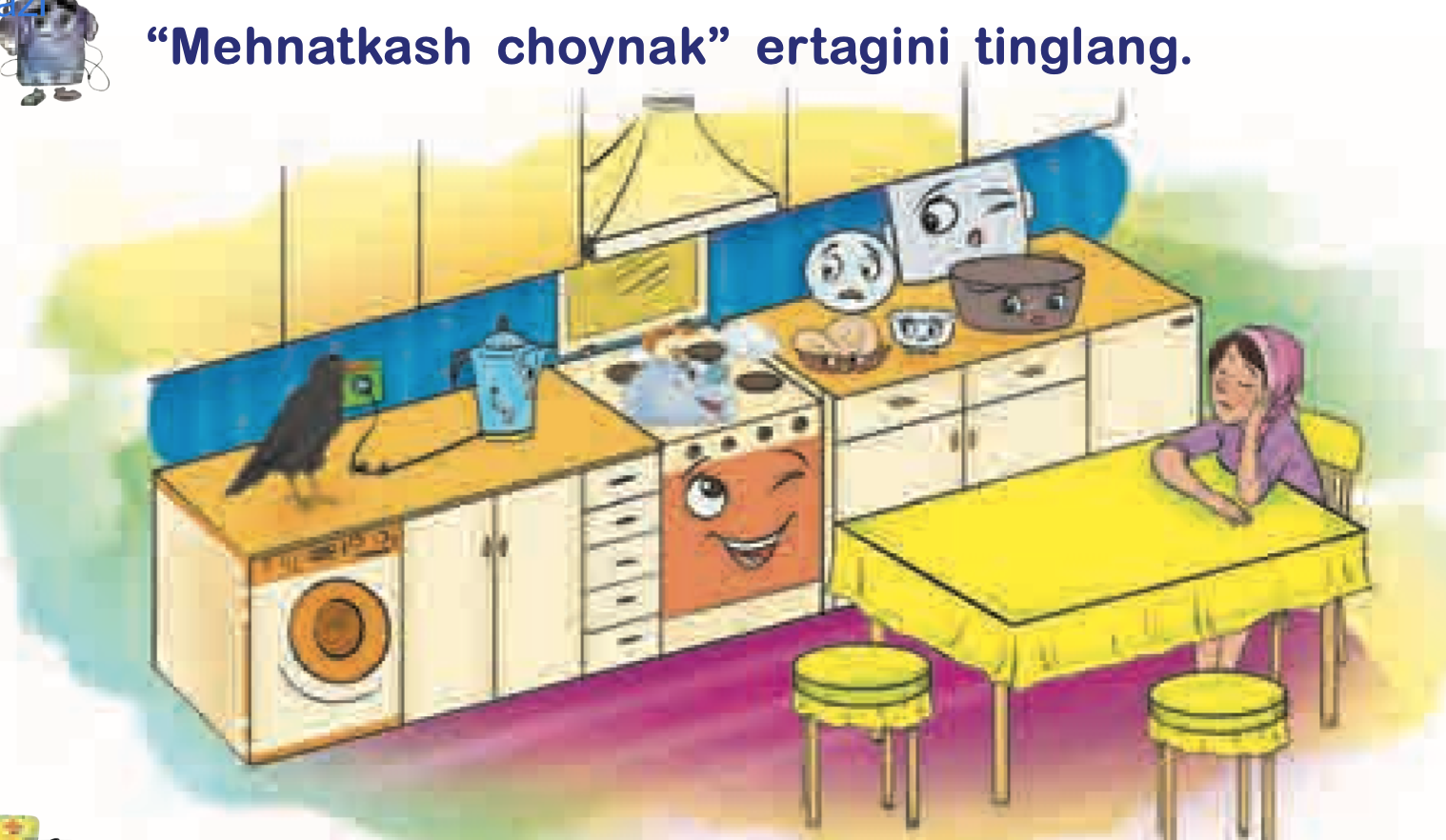 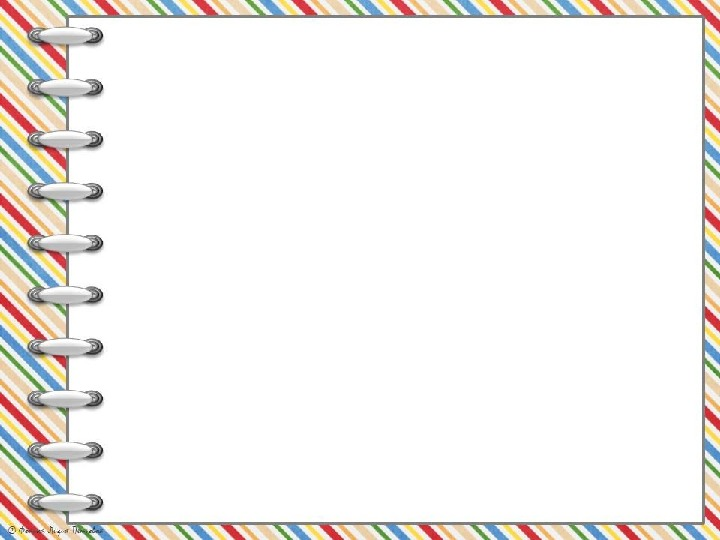 1. Patnis nima uchun choynakka havas qilibdi?
3. Elektr choynakni nima uchun idish-tovoqlar yoqtirishmadi?
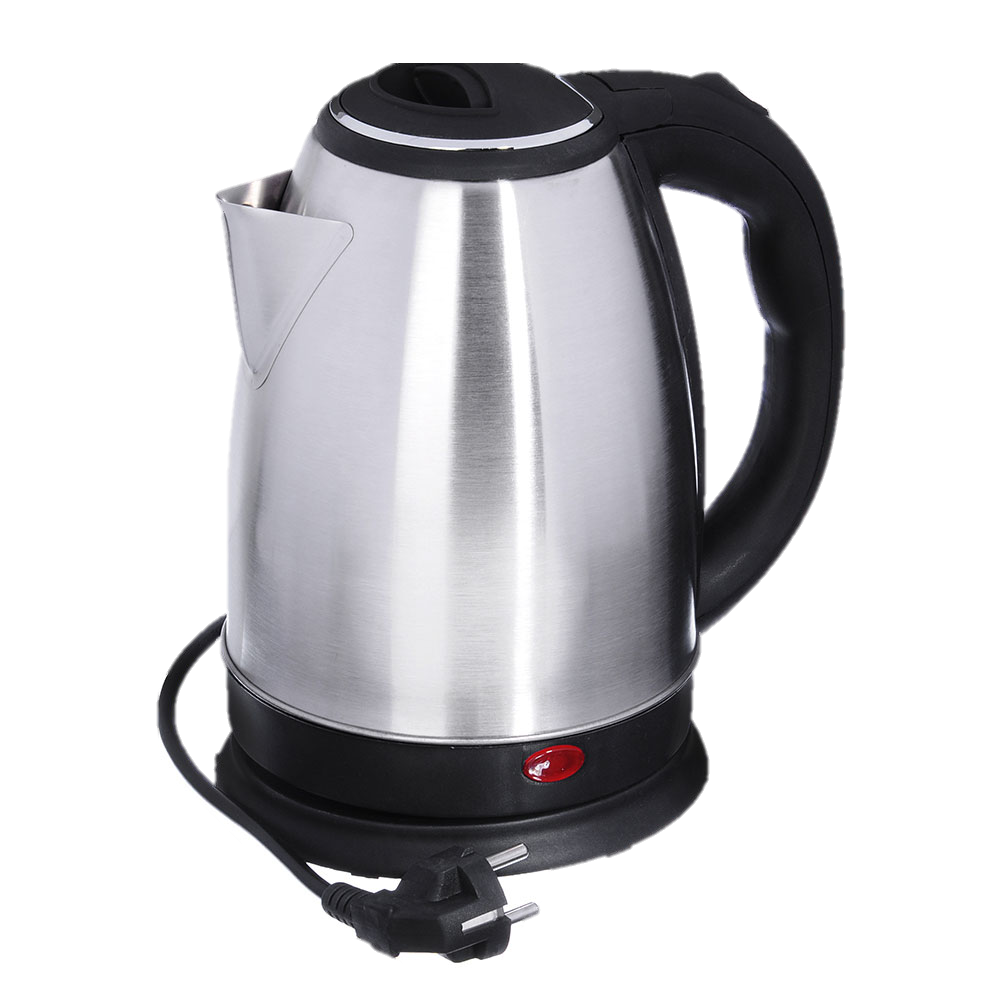 2. Likop va qozon temir choynakning nimasiga qiziqib qolishibdi?
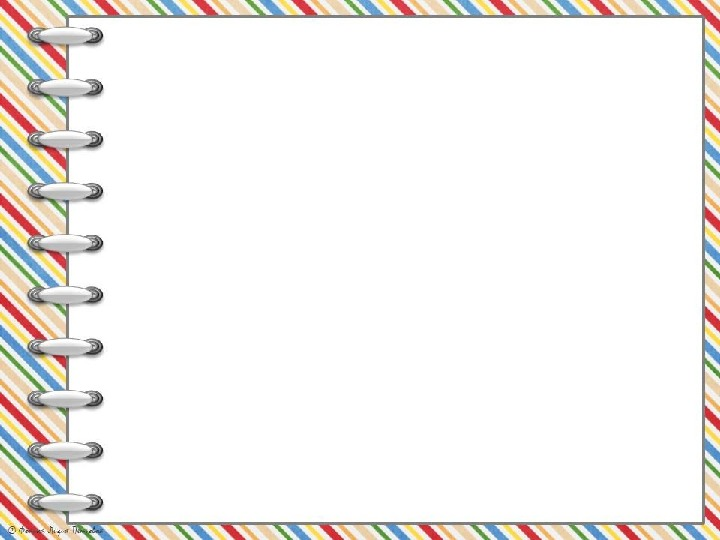 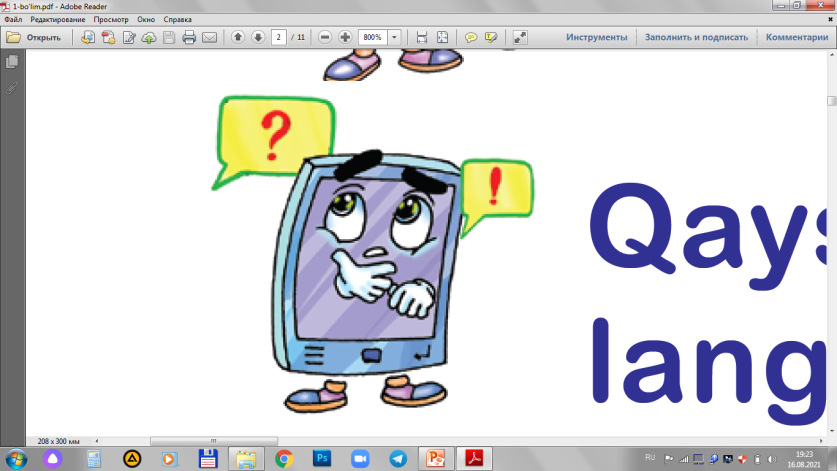 5. Sizningcha, idish-tovoqlar nima uchun temir choynakni oshxonaga qaytarishdi?
Og‘izdan-og‘izga o‘tib yurgan, bir-biridan eshitilib yetib kelgan gaplar.
6. Ayting-chi, “uzunquloq” gap qanday bo‘ladi?
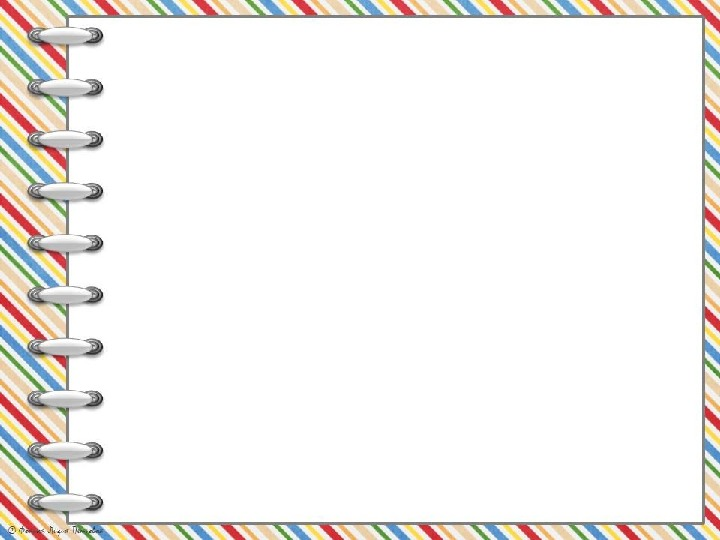 2. Gaplarni yozing. Yo‘l qo‘yilgan xatolarni to‘g‘rilab, daftaringizga ko‘chiring.
1.  hushtakli do‘stimizni yana ko‘rsak edi
2.  yaltirashini qara-ya
3.  ayting-chi, siz hushtak chala olasizmi
4.  oshxonaga olingan yangi temir choynak yaltirab turardi
5.  qaniydi, men ham shunday yaltirab tursam
6.  shuncha kun choy ichmay bo‘larkanmi
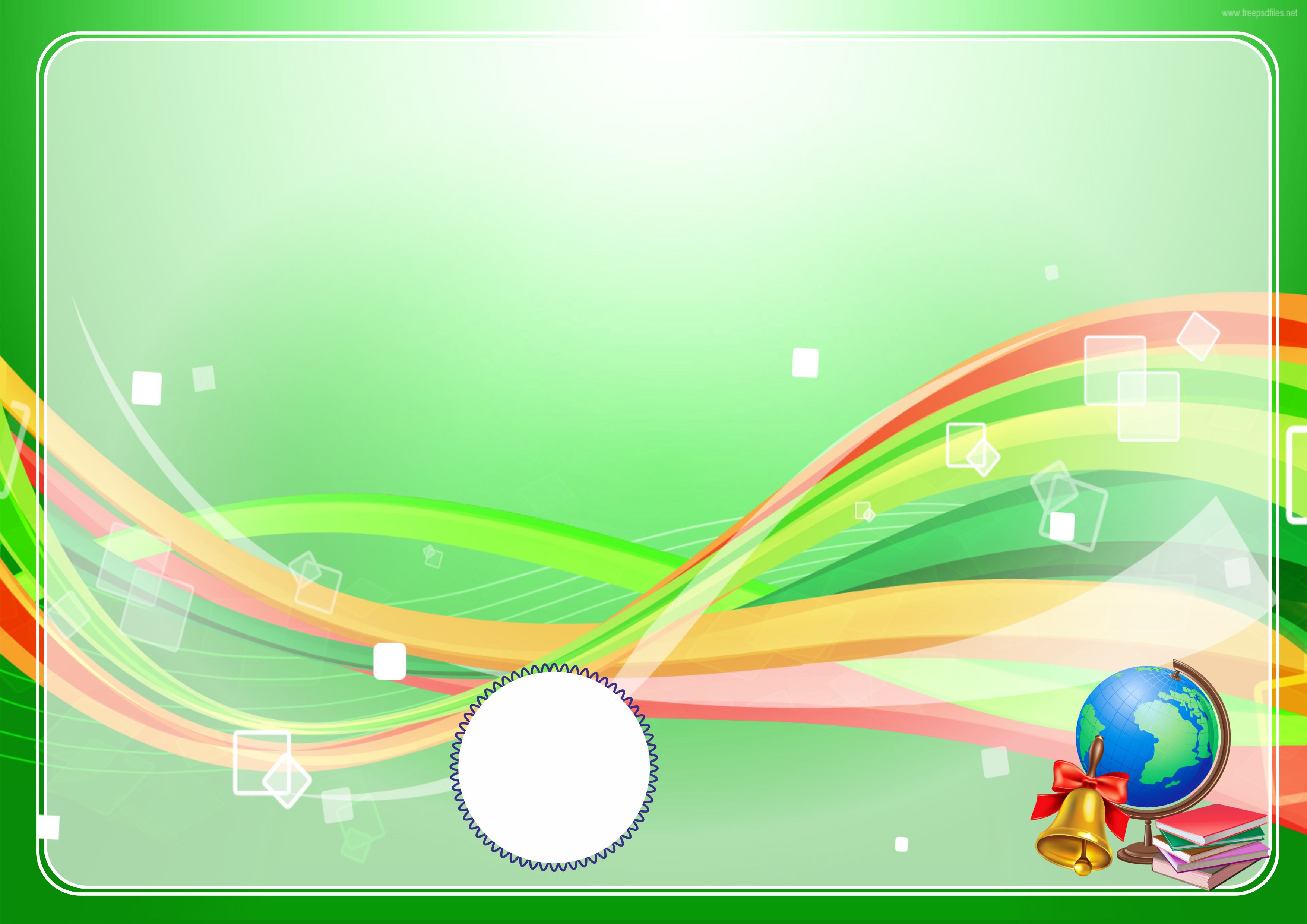 Yodingizda tuting!
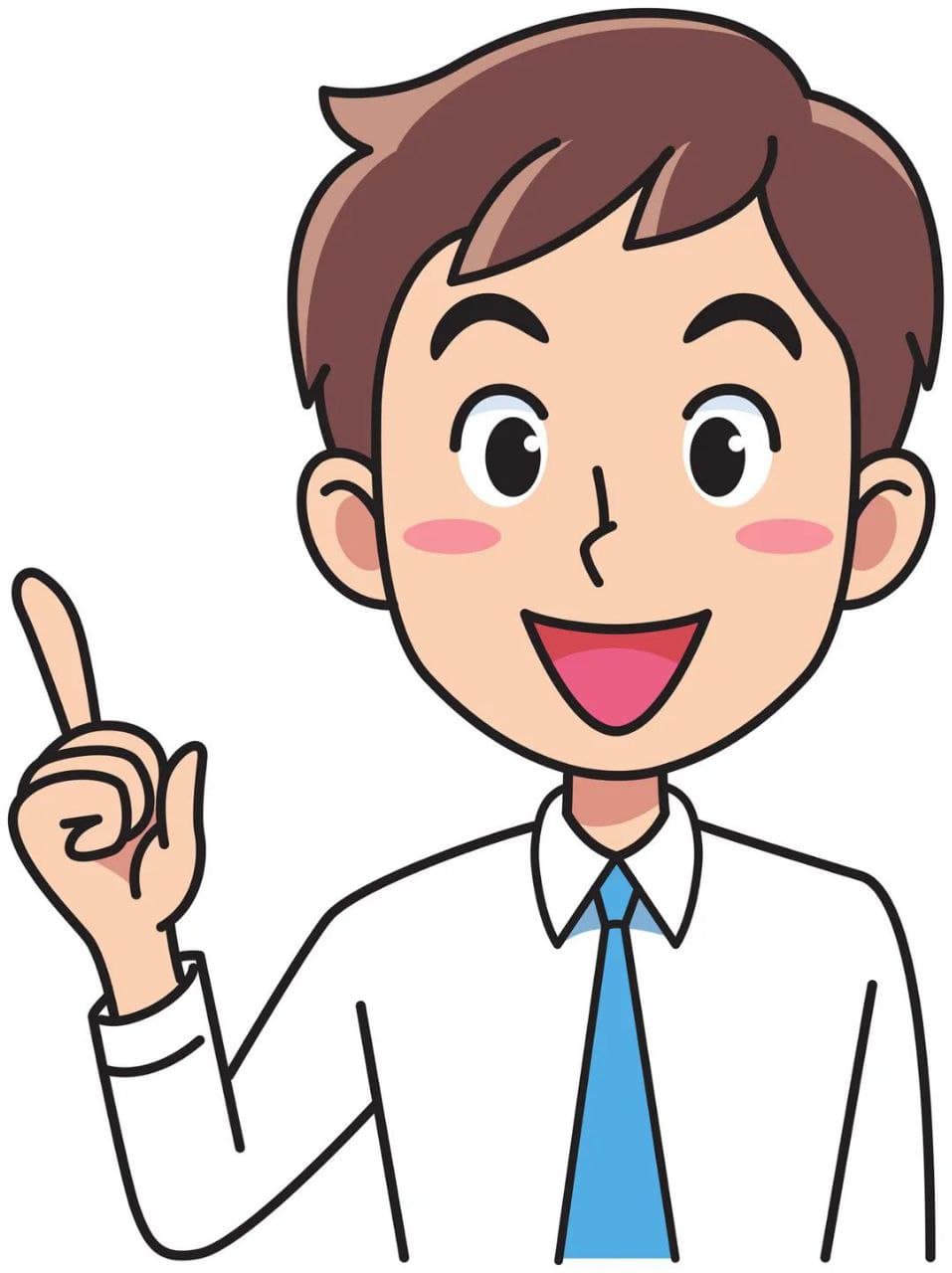 Gap tugallangan fikrni bildiradi.
Yozuvda har bir gapning birinchi so‘zi bosh harf bilan boshlanadi, oxiriga tinish belgi qo‘yiladi.
Gaplar xabar, so‘rash, buyurish, maslahat, iltimos, kuchli his-hayajon, quvonch va ajablanish ma’nolarini bildiradi.
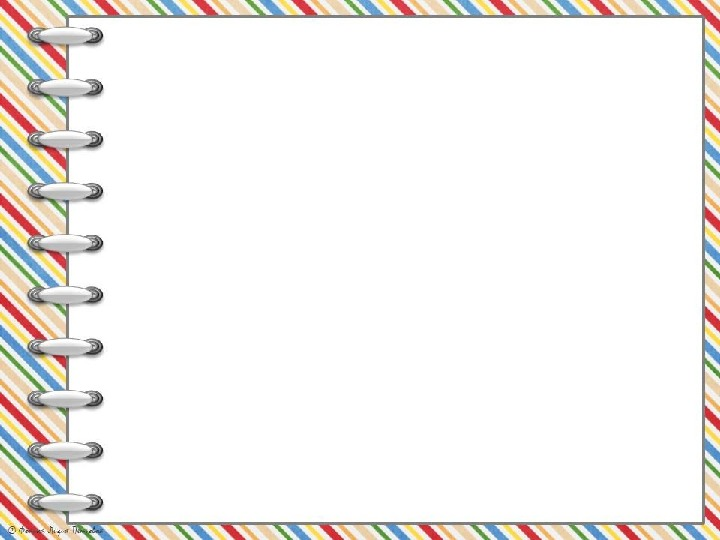 3. Yozgan gaplaringizni ohangi va mazmuniga ko‘ra ajrating.
Hushtakli do‘stimizni yana ko‘rsak edi.
Oshxonaga olingan yangi temir choynak yaltirab turardi.
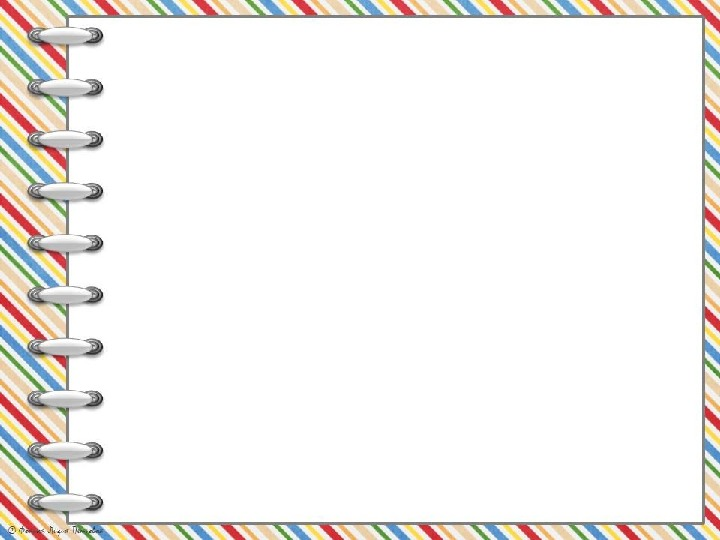 3. Yozgan gaplaringizni ohangi va mazmuniga ko‘ra ajrating.
Qaniydi, men ham shunday yaltirab tursam!
Yaltirashini qara-ya!
Shuncha kun choy ichmay bo‘larkanmi?
Ayting-chi, siz hushtak chala olasizmi?
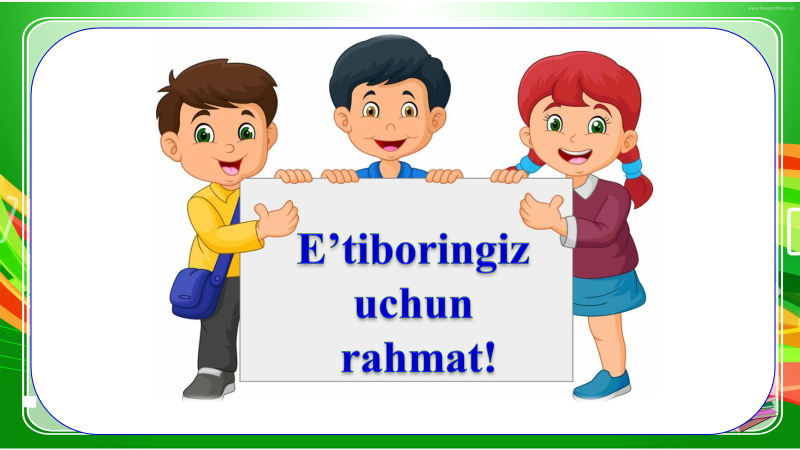